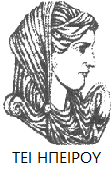 Ελληνική Δημοκρατία
Τεχνολογικό Εκπαιδευτικό Ίδρυμα Ηπείρου
Αντικειμενοστραφής Προγραμματισμός
Ενότητα 12 : Επαναληπτικές Ασκήσεις (3/3)

Ιωάννης Τσούλος
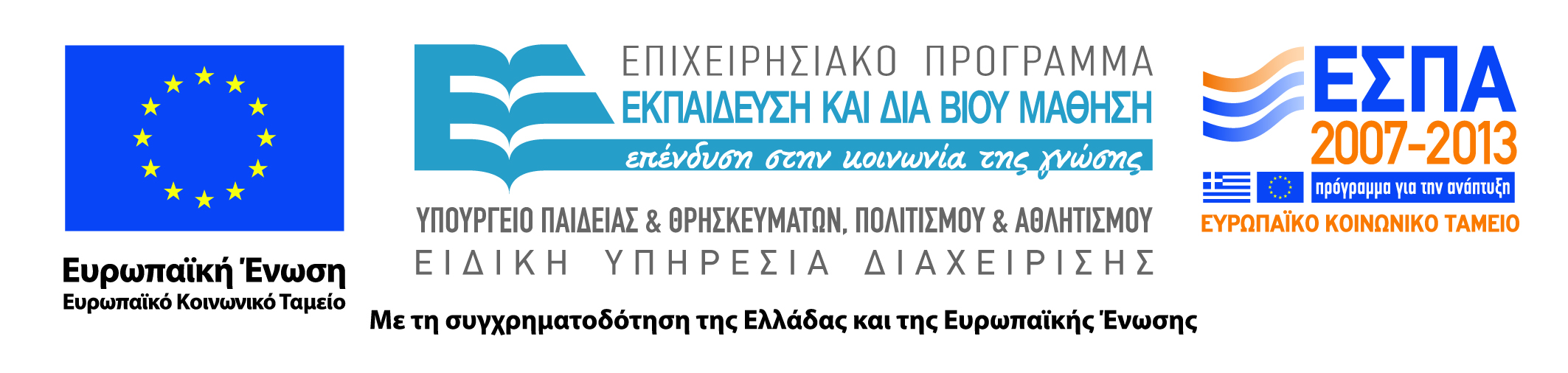 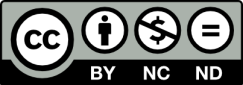 Ανοιχτά Ακαδημαϊκά Μαθήματα στο ΤΕΙ Ηπείρου
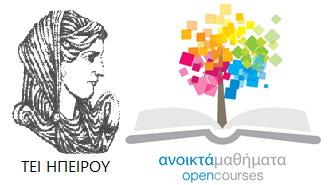 Τμήμα Μηχανικών Πληροφορικής Τ.Ε
Αντικειμενοστραφής Προγραμματισμός
Ενότητα 11 : Επαναληπτικές Ασκήσεις (3/3)

Ιωάννης Τσούλος
Επίκουρος Καθηγητής
Άρτα, 2015
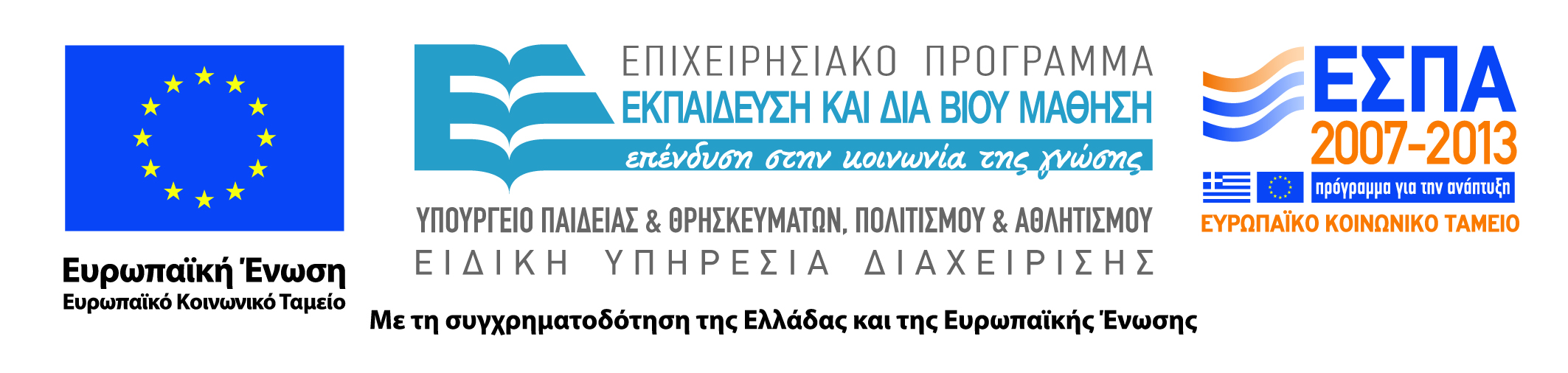 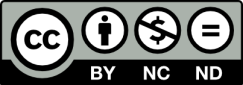 Άδειες Χρήσης
Το παρόν εκπαιδευτικό υλικό υπόκειται σε άδειες χρήσης Creative Commons. 
Για εκπαιδευτικό υλικό, όπως εικόνες, που υπόκειται σε άλλου τύπου άδειας χρήσης, η άδεια χρήσης αναφέρεται ρητώς.
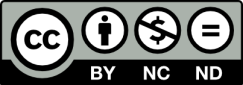 3
Χρηματοδότηση
Το έργο υλοποιείται στο πλαίσιο του Επιχειρησιακού Προγράμματος «Εκπαίδευση και Δια Βίου Μάθηση» και συγχρηματοδοτείται από την Ευρωπαϊκή Ένωση (Ευρωπαϊκό Κοινωνικό Ταμείο) και από εθνικούς πόρους.
Το έργο «Ανοικτά Ακαδημαϊκά Μαθήματα στο TEI Ηπείρου» έχει χρηματοδοτήσει μόνο τη αναδιαμόρφωση του εκπαιδευτικού υλικού.
Το παρόν εκπαιδευτικό υλικό έχει αναπτυχθεί στα πλαίσια του εκπαιδευτικού έργου του διδάσκοντα.
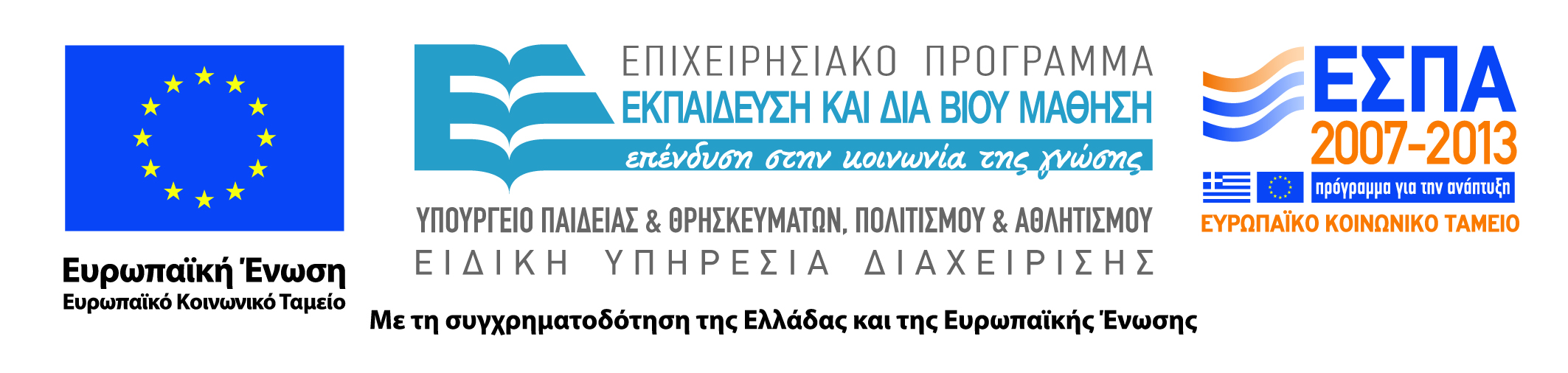 Άσκηση (Κατηγορία χρονικών στιγμών )
Να γραφεί κατηγορία για την αναπαράστασή χρονικών στιγμών (δευτερόλεπτο, λεπτό, ώρα). Να έχει και τελεστές μοναδιαίας αύξησής δευτερολέπτων και μείωσής καθώς και έναν φιλικό τελεστή > για την σύγκρισή δύο χρονικών στιγμών.
5
Λύση
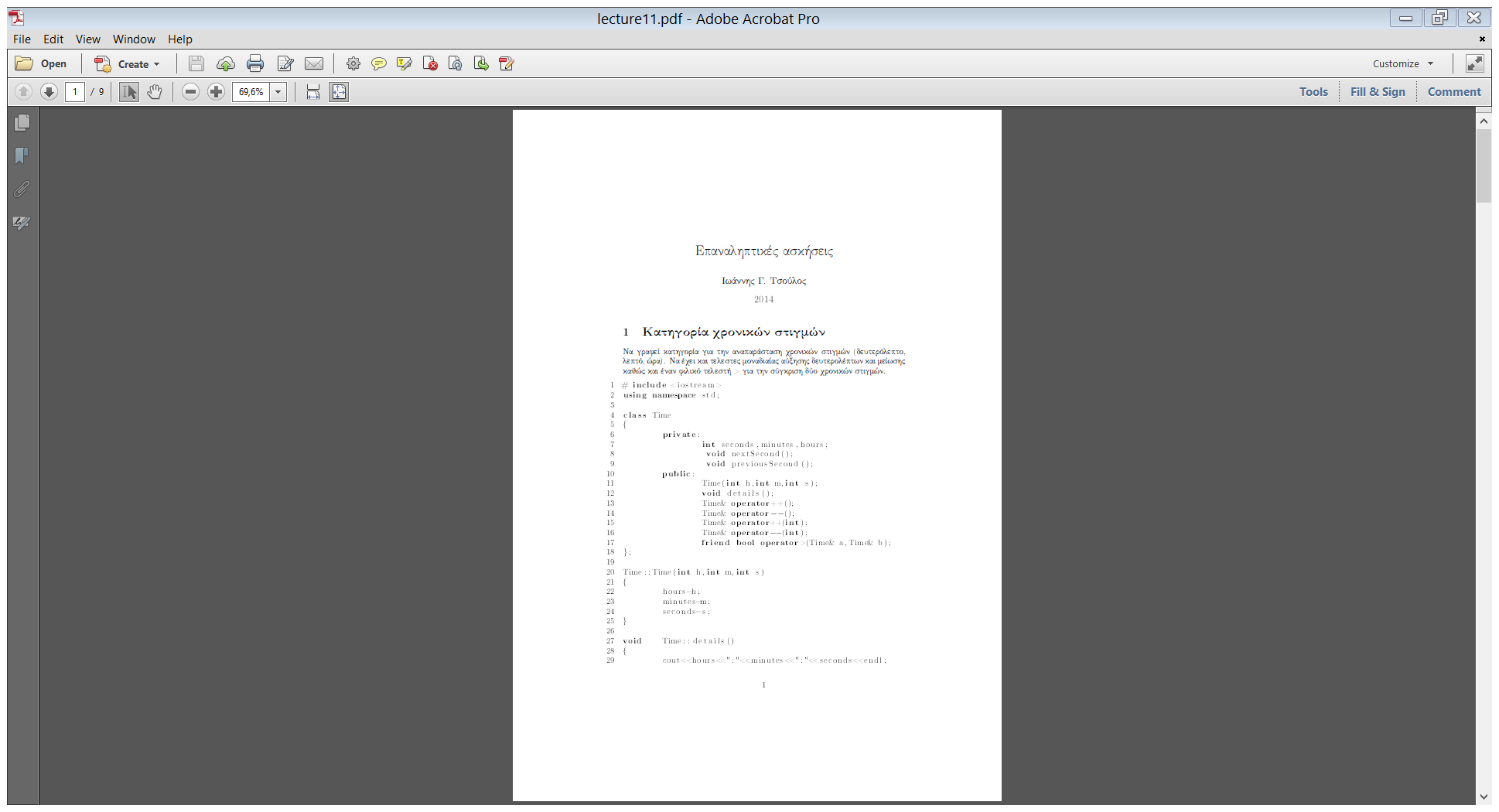 6
Λύση
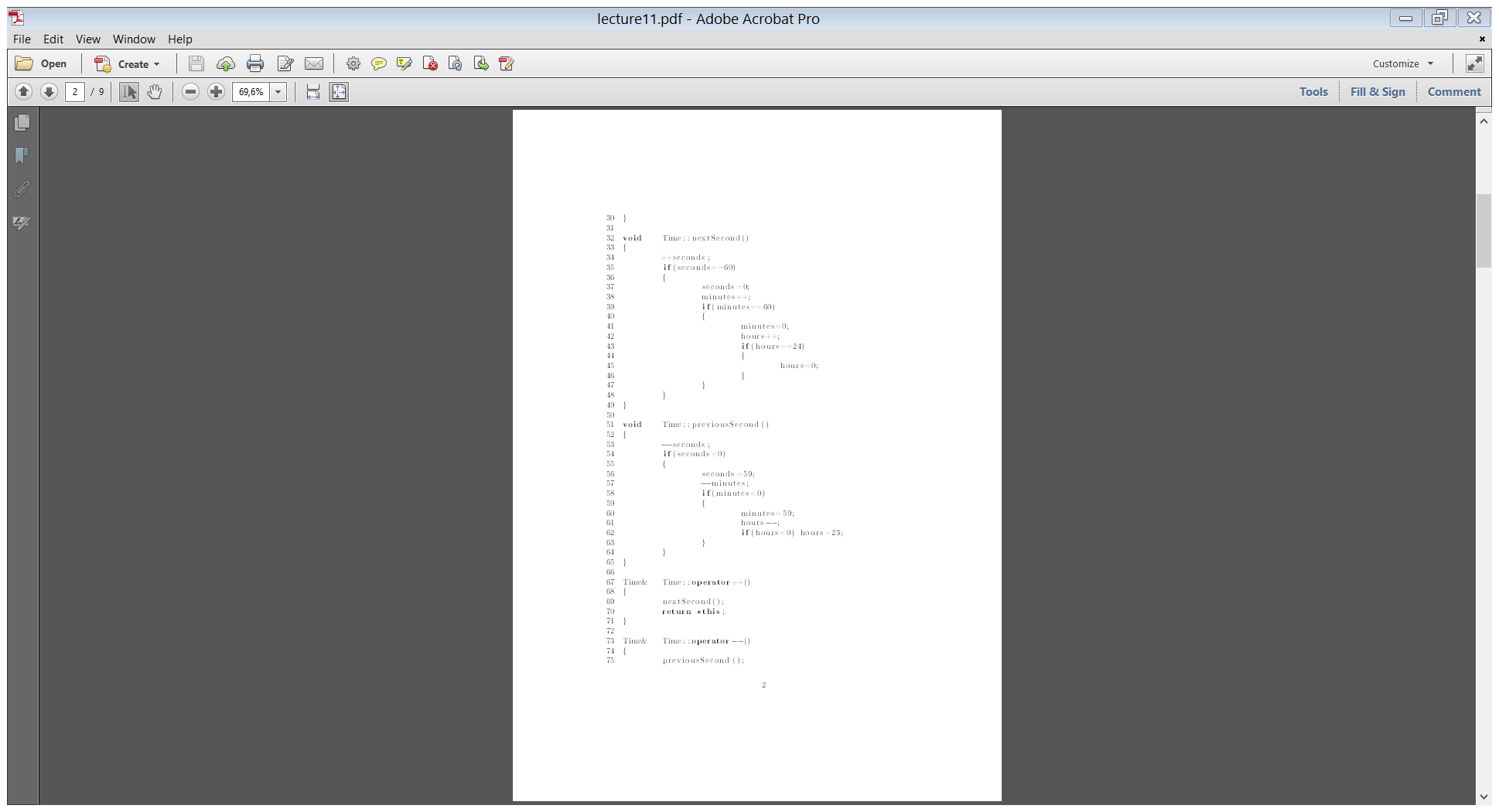 7
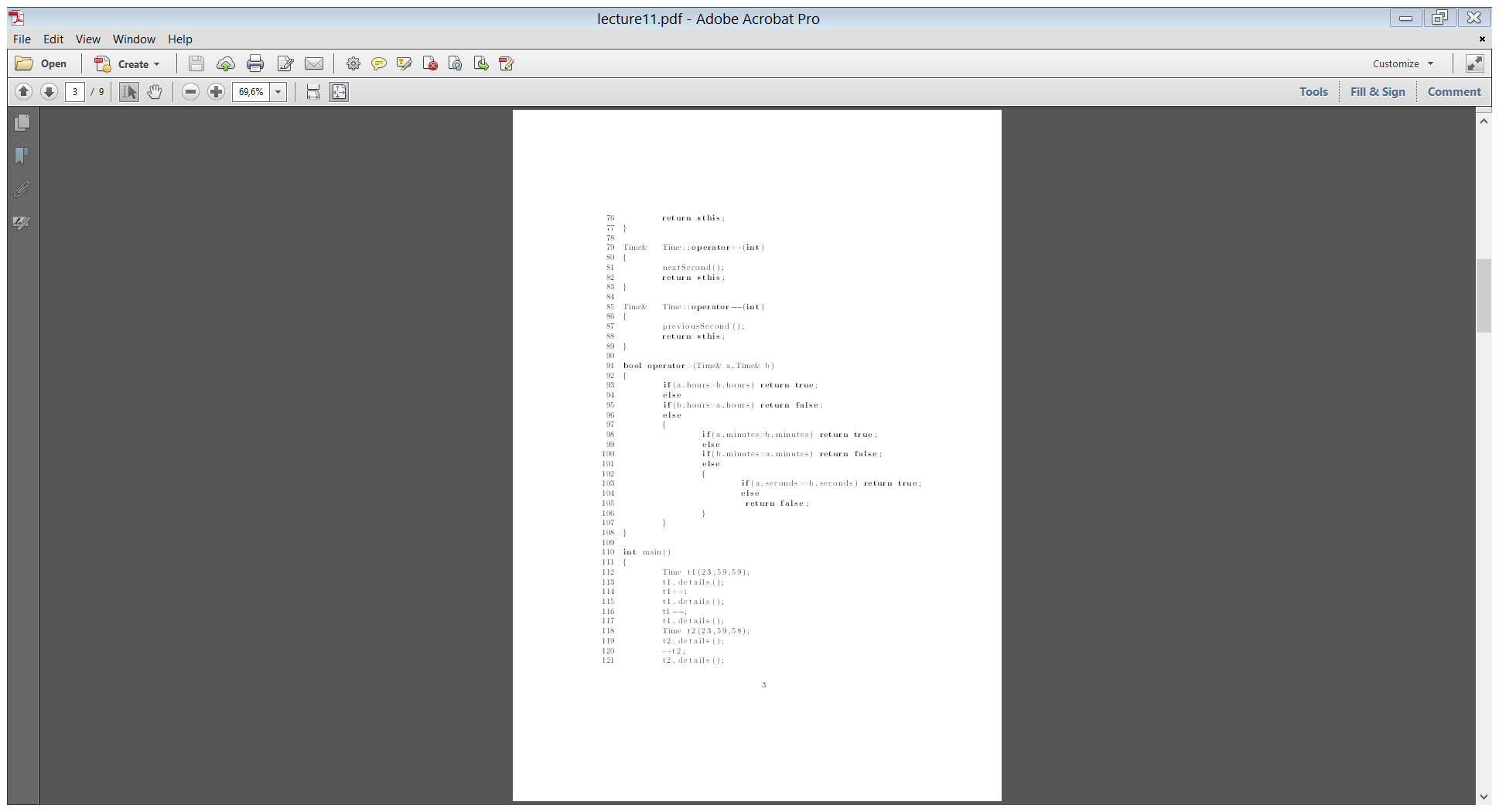 Λύση
8
Λύση
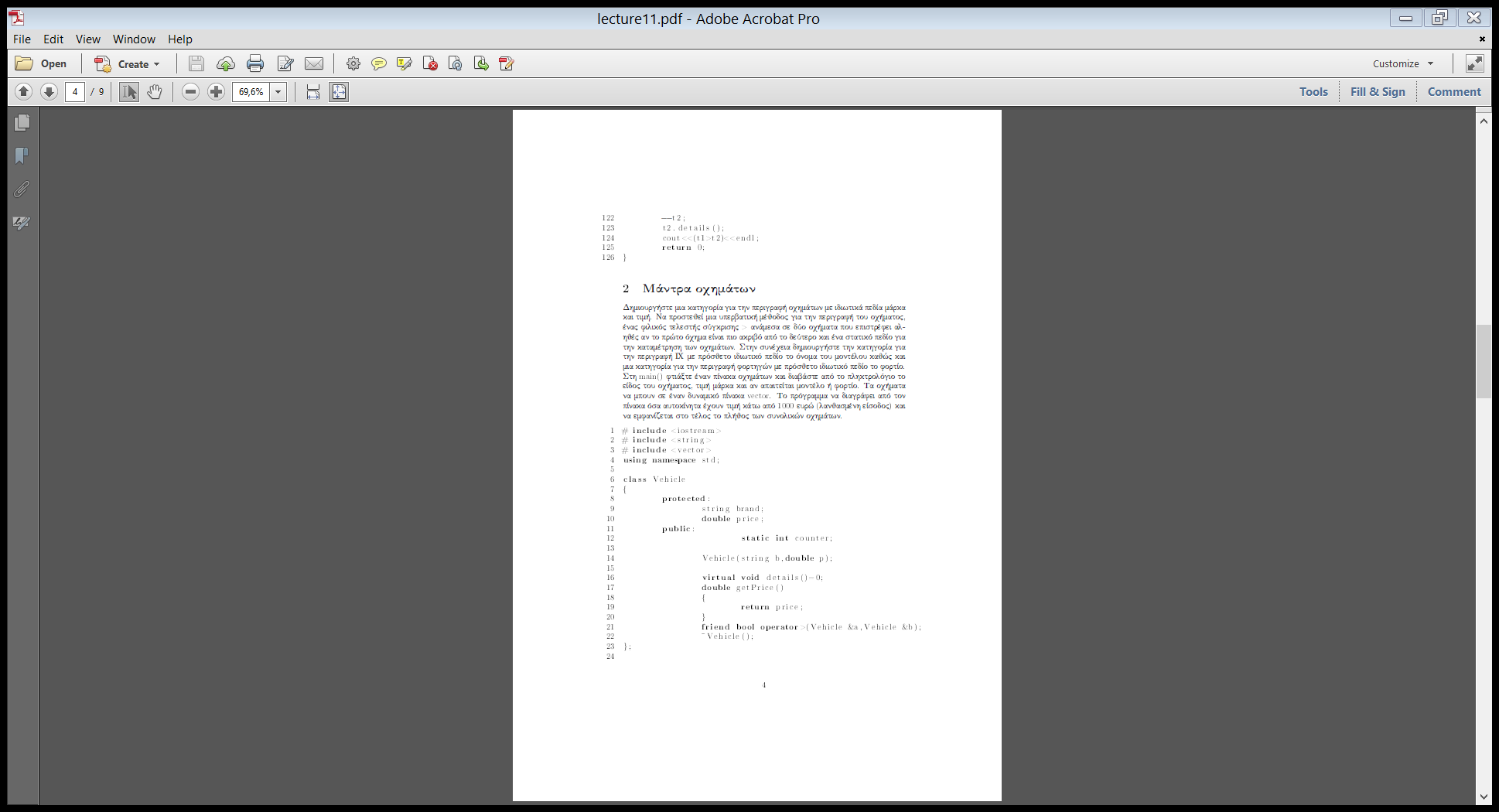 9
Άσκηση (Μάντρα οχημάτων)
Δημιουργήστε μια κατηγορία για την περιγραφή οχημάτων με ιδιωτικά πεδία μάρκα και τιμή. 

Να προστεθεί μια υπερβατική μέθοδος για την περιγραφή του οχήματος, ένας φιλικός τελεστής σύγκρισής > ανάμεσά σε δύο οχήματα που επιστρέφει αληθές αν το πρώτο όχημα είναι πιο ακριβό από το δεύτερο και ένα στατικό πεδίο για την καταμέτρησή των οχημάτων.
10
Άσκηση (Μάντρα οχημάτων)
Στην συνέχεια δημιουργήστε την κατηγορία για την περιγραφή ΙΧ με πρόσθετο ιδιωτικό πεδίο το όνομα του μοντέλου καθώς και μια κατηγορία για την περιγραφή φορτηγών με πρόσθετο ιδιωτικό πεδίο το φορτίο. 

Στη main() φτιάξτε έναν πίνακα οχημάτων και διαβάστε από το πληκτρολόγιο το είδος του οχήματος, τιμή μάρκα και αν απαιτείται μοντέλο ή φορτίο. 

Τα οχήματα να μπουν σε έναν δυναμικό πίνακα vector.
11
Άσκηση (Μάντρα οχημάτων)
Το πρόγραμμα να διαγράφει από τον πίνακα όσα αυτοκίνητα έχουν τιμή κάτω από 1000 ευρώ (λανθασμένη είσοδος) και να εμφανίζεται στο τέλος το πλήθος των συνολικών οχημάτων.
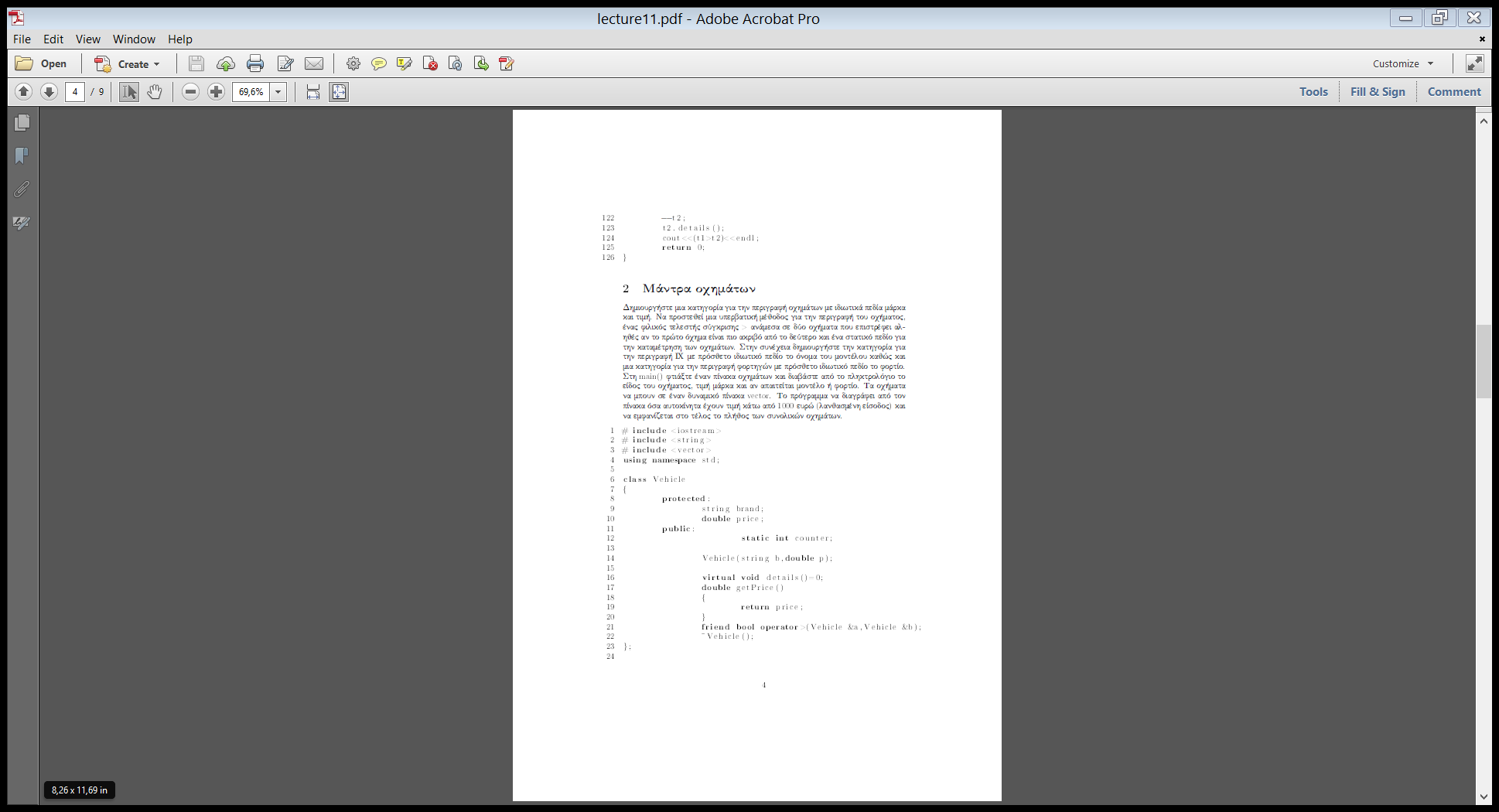 12
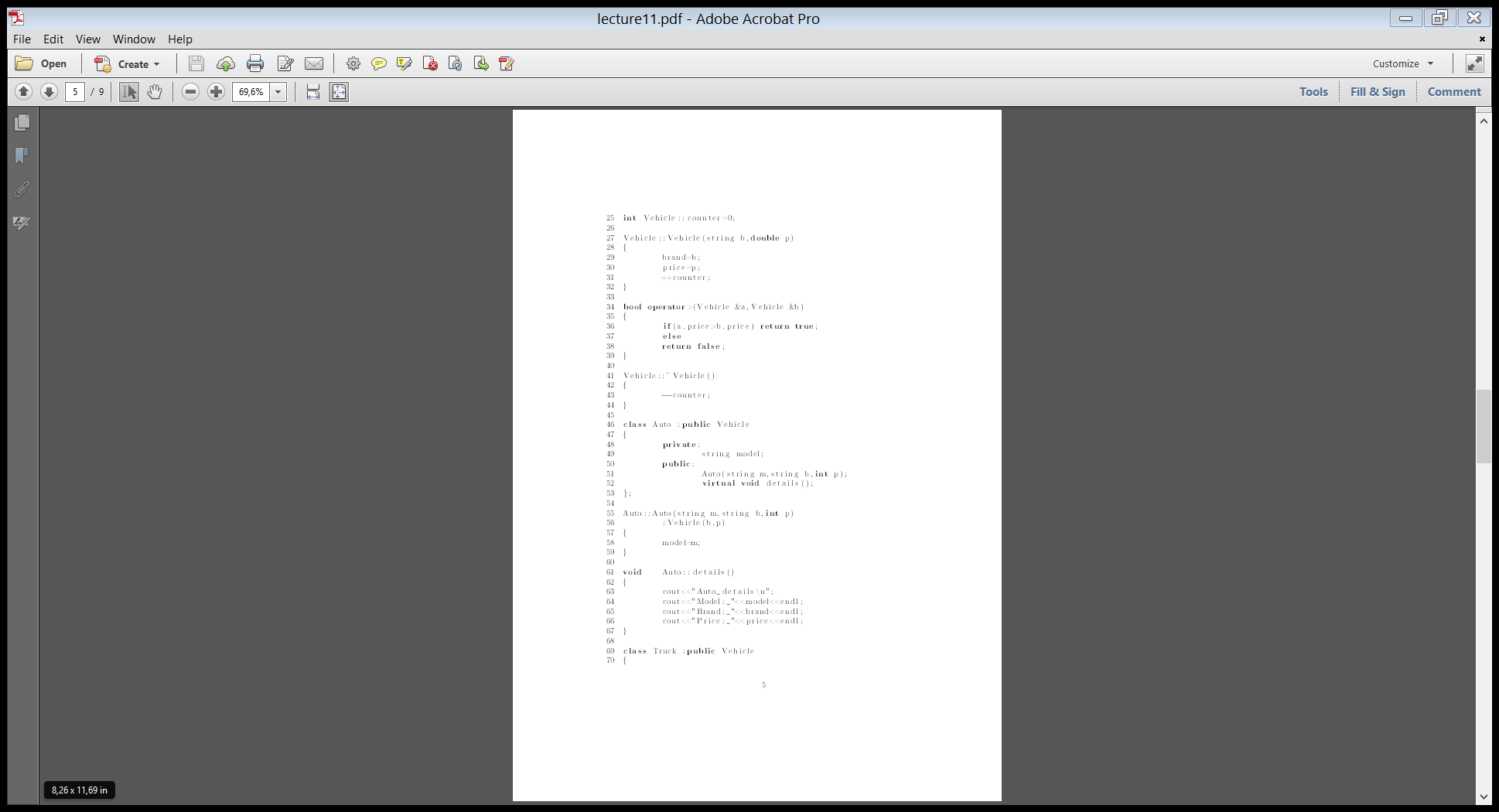 Λύση
13
Λύση
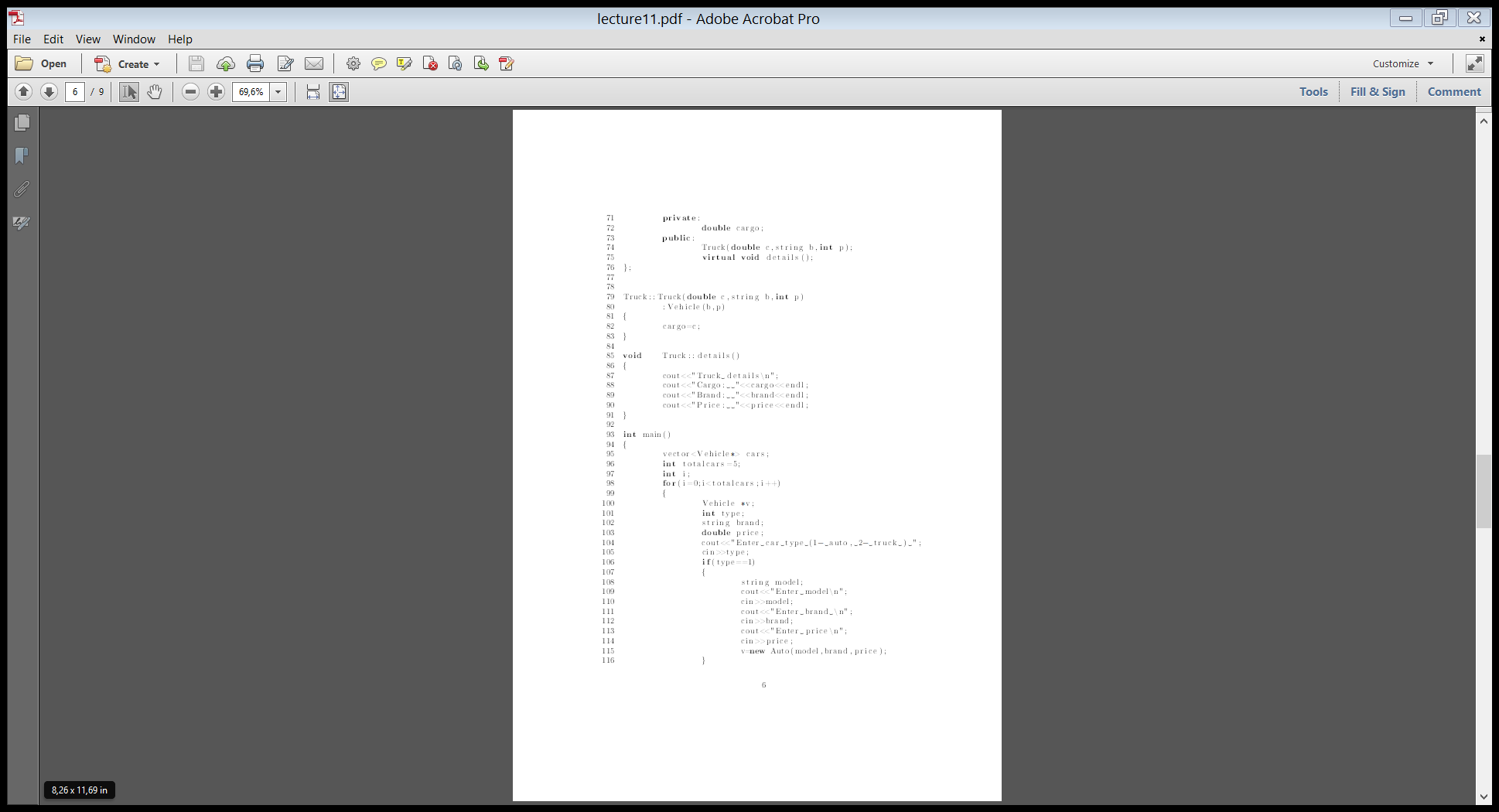 14
Λύση
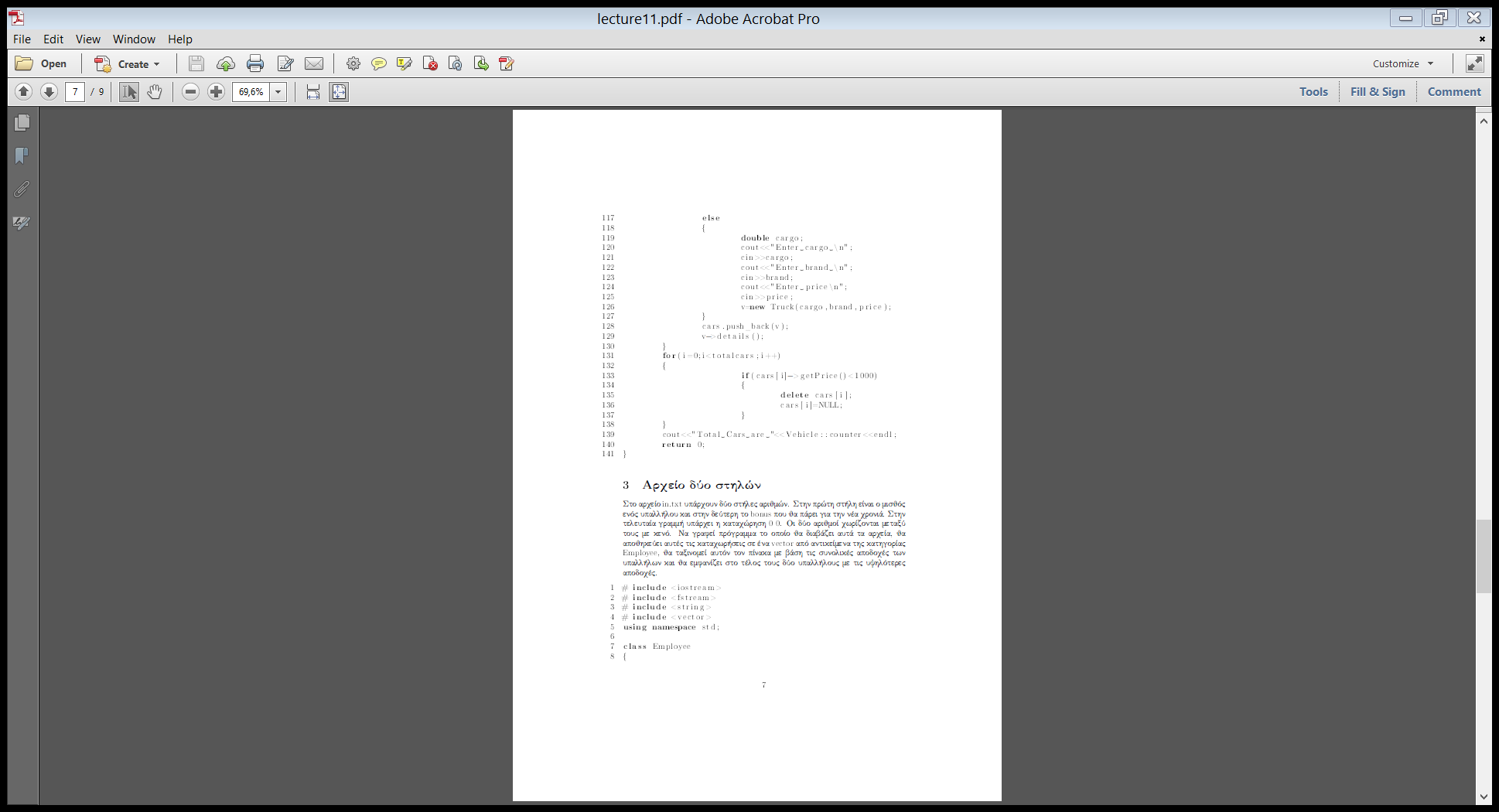 15
Άσκηση (Αρχείο δύο στηλών )
Στο αρχείο in.txt υπάρχουν δύο στήλες αριθμών. Στην πρώτη στήλη είναι ο μισθός ενός υπαλλήλου και στην δεύτερη το bonus που θα πάρει για την νέα χρονιά. Στην τελευταία γραμμή υπάρχει η καταχώρηση 0 0. Οι δύο αριθμοί χωρίζονται μεταξύ τους με κενό. 
Να γραφεί πρόγραμμα το οποίο θα διαβάζει αυτά τα αρχεία, θα αποθηκεύει αυτές τις καταχωρήσεις σε ένα vector από αντικείμενα της κατηγορίας Employee, θα ταξινομεί αυτόν τον πίνακα με βάση τις συνολικές αποδοχές των υπαλλήλων και θα εμφανίζει στο τέλος τους δύο υπαλλήλους με τις υψηλότερες αποδοχές.
16
Λύση
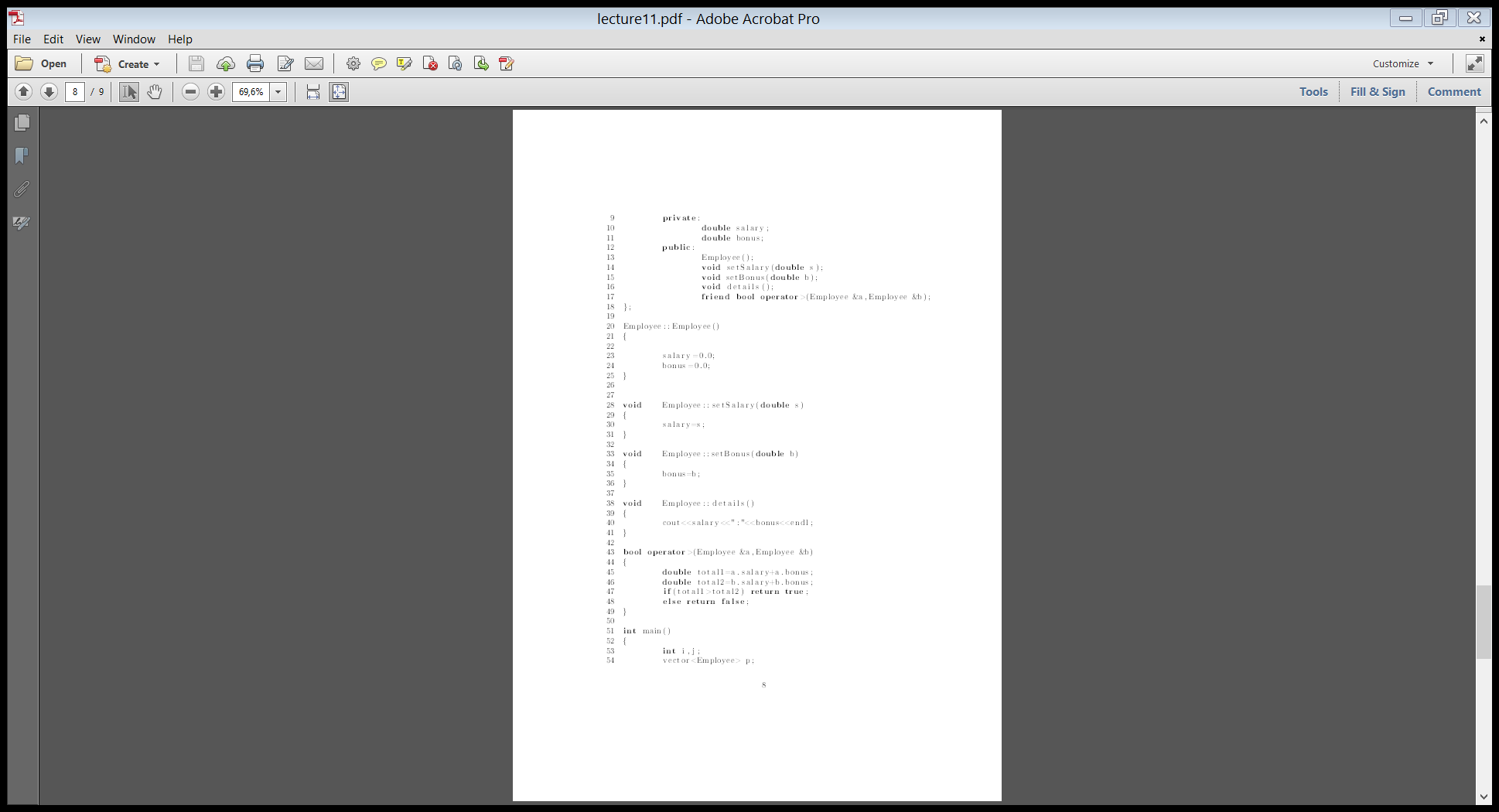 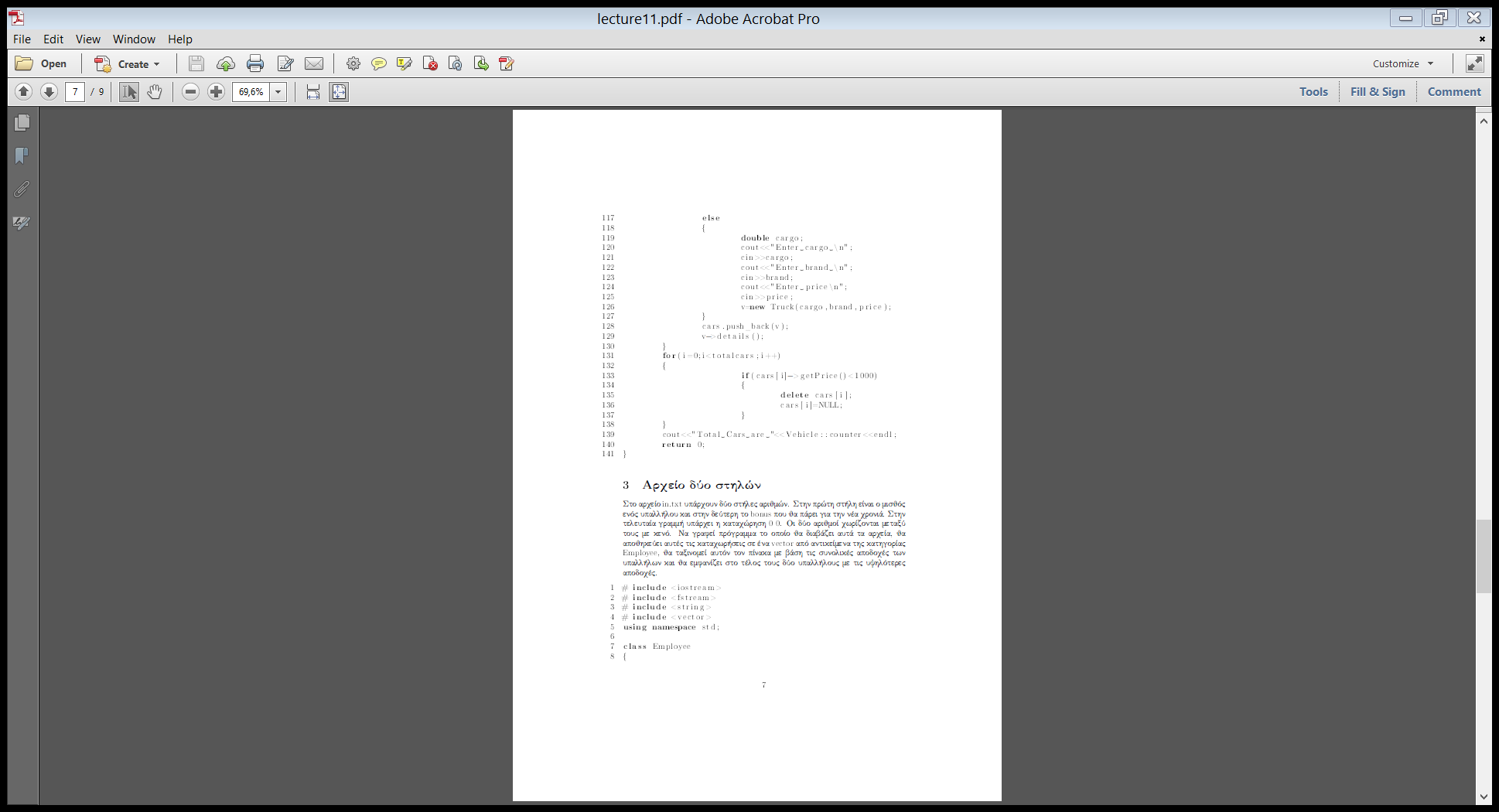 17
Λύση
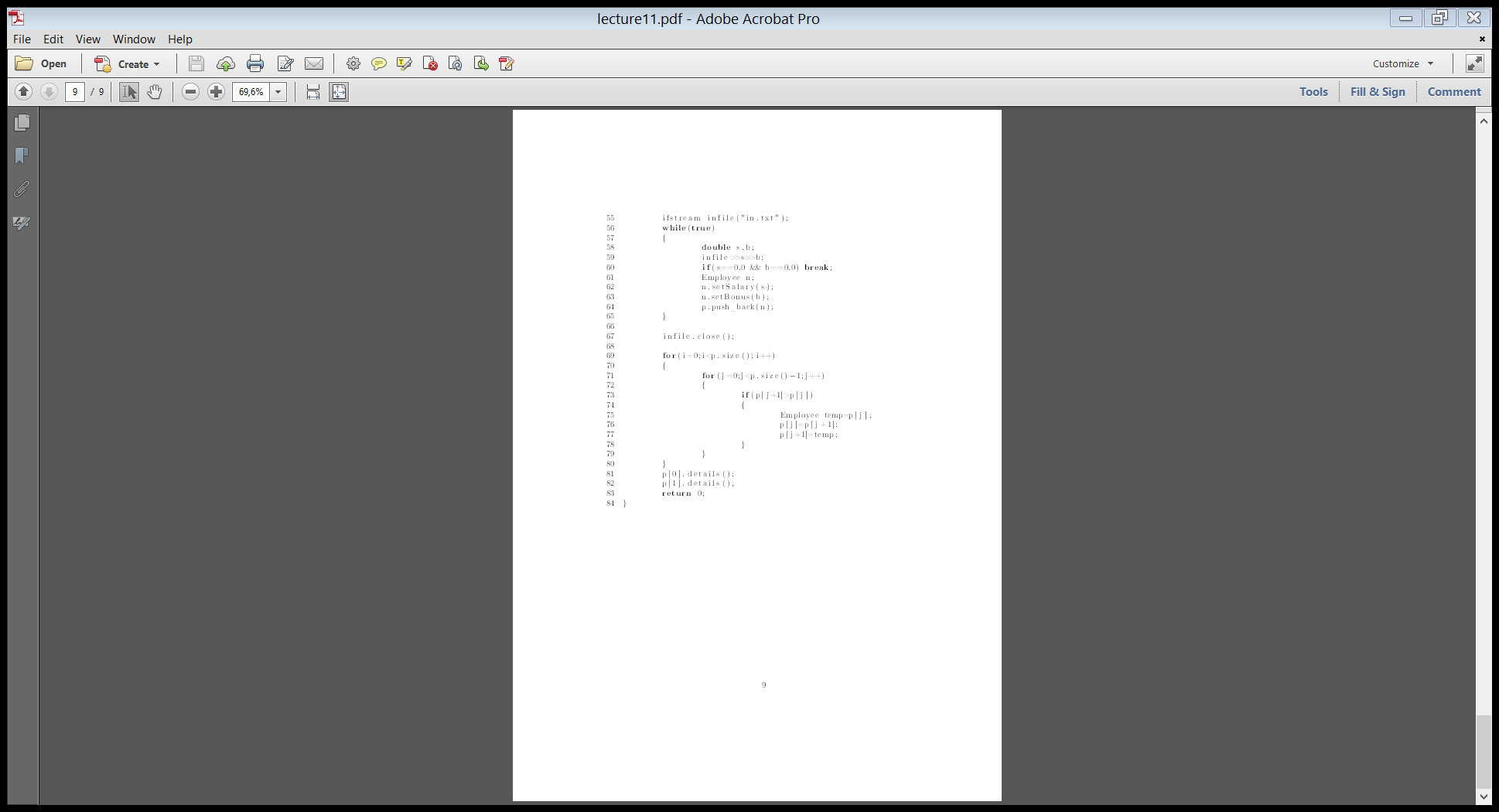 18
Βιβλιογραφία
Εγχειρίδιο της C++, 2η Ελληνική έκδοση, Jesse Liberty, Γκιούρδας.
Μάθετε τη C++, 2η Ελληνική έκδοση, Jesse Liberty , Γκιούρδας.
Προγραμματισμός με τη γλώσσα C++ Μέρος Α, Αλεβίζος Θ., Έκδοση ΤΕΙ Καβάλας
C++ Αντικειμενοστραφής Προγραμματισμός Υπολογιστών Τομαράς Α., , Εκδόσεις Νέων Τεχνολογιών.
Ανακαλύψτε τη γλώσσα C, J. Purdum, Εκδόσεις Δίαυλος.
Εισαγωγή στο Συστηματικό Προγραμματισμό και στη γλώσσα C++, Σ. Μπαλτζής, εκδόσεις πανεπιστημίου Ιωαννίνων.
C++ From the beginning, Jan Skansholm, Addison Wesley.
The design and analysis of computer algorithms, A.V. AHO, J.E. HOPCROFT, J.D. ULLMANN, Addison Wesley 1974.
Structure and Interpretation of Computer Programs, H. ABELSON, G.J. SUSSMAN, J. SUSSMAN,  MIT Press, Mc Graw Hill Book Company, 1985
The art of computer programming, D.E. KNUTH, Addison-Wesley.
Σημείωμα Αναφοράς
Copyright Τεχνολογικό Ίδρυμα Ηπείρου. Ιωάννης Τσούλος.
Αντικειμενοστραφής Προγραμματισμός. 
Έκδοση: 1.0 Άρτα, 2015. Διαθέσιμο από τη δικτυακή διεύθυνση:
http://eclass.teiep.gr/courses/COMP113/
20
ΔΙΑΤΑΡΑΧΕΣ ΦΩΝΗΣ, Ενότητα 0, ΤΜΗΜΑ ΛΟΓΟΘΕΡΑΠΕΙΑΣ, ΤΕΙ ΗΠΕΙΡΟΥ - Ανοιχτά Ακαδημαϊκά Μαθήματα στο ΤΕΙ Ηπείρου
Σημείωμα Αδειοδότησης
Το παρόν υλικό διατίθεται με τους όρους της άδειας χρήσης Creative Commons Αναφορά Δημιουργού-Μη Εμπορική Χρήση-Όχι Παράγωγα Έργα 4.0 Διεθνές [1] ή μεταγενέστερη. Εξαιρούνται τα αυτοτελή έργα τρίτων π.χ. φωτογραφίες, Διαγράμματα κ.λ.π., τα οποία εμπεριέχονται σε αυτό και τα οποία αναφέρονται μαζί με τους όρους χρήσης τους στο «Σημείωμα Χρήσης Έργων Τρίτων».
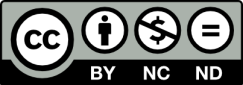 Ο δικαιούχος μπορεί να παρέχει στον αδειοδόχο ξεχωριστή άδεια να  χρησιμοποιεί το έργο για εμπορική χρήση, εφόσον αυτό του  ζητηθεί.
[1]
http://creativecommons.org/licenses/by-nc-nd/4.0/deed.el
Τέλος Ενότητας
Επεξεργασία: Ευάγγελος Καρβούνης
Άρτα, 2015
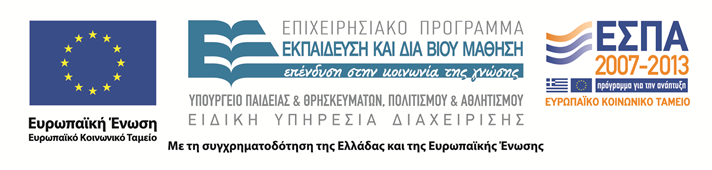 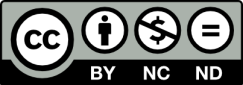 Τέλος Ενότητας
Επαναληπτικές Ασκήσεις (3/3)
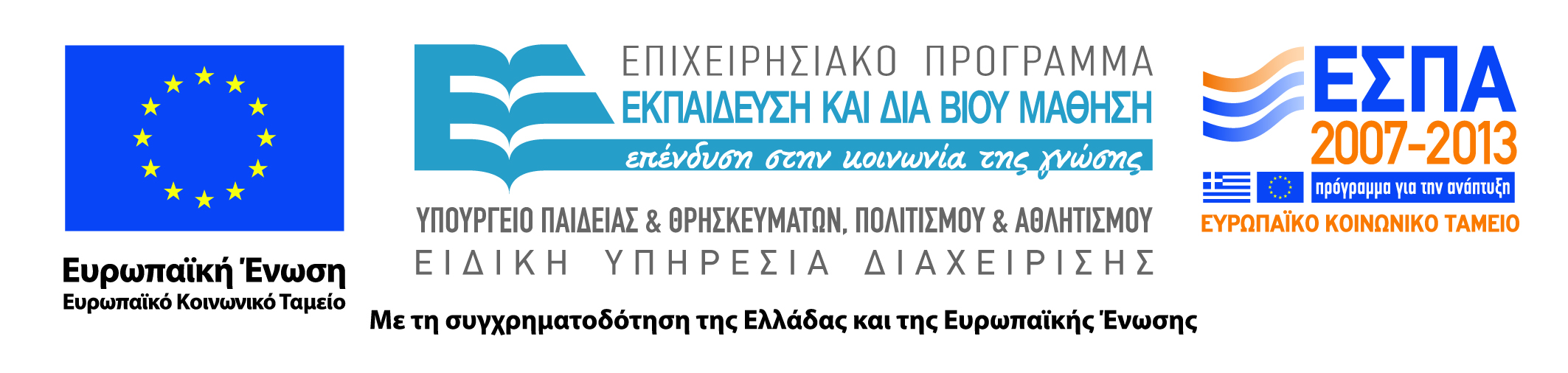 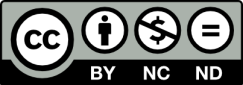